School is Closed.
Spring term 2021.
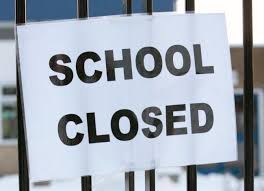 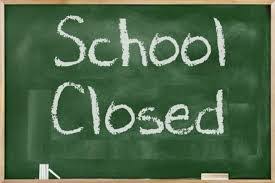 I am keeping safe from Coronavirus.
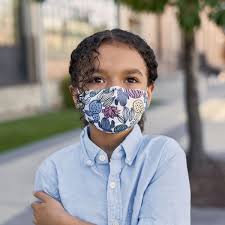 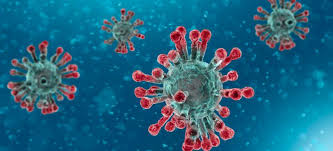 This means I am not going to school.
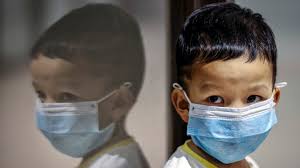 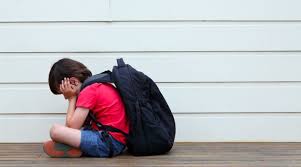 I am staying at home.
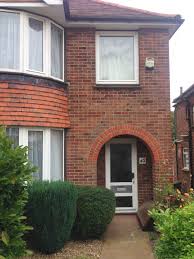 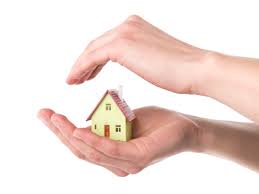 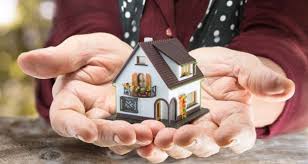 My family, teachers and class are staying at home too.
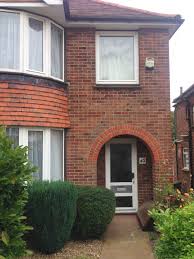 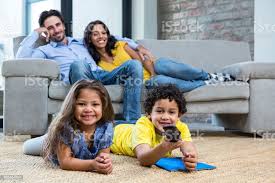 This is to keep us safe.
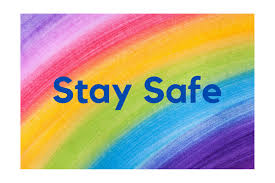 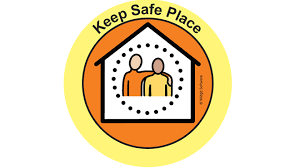 My teachers will give me work to do.
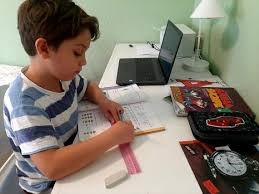 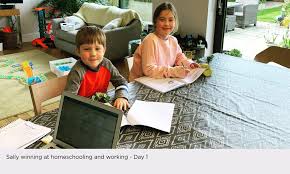 My family will help me do this.
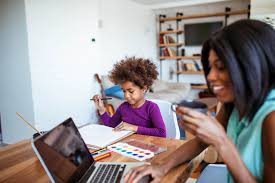 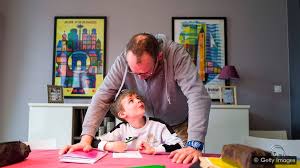 I will be sad not to see my teachers and friends.
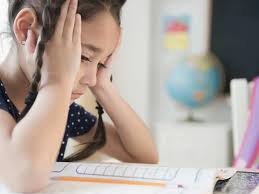 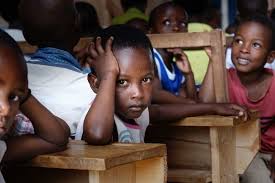 But this is the right thing to do.
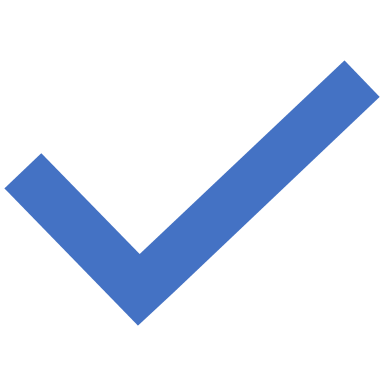 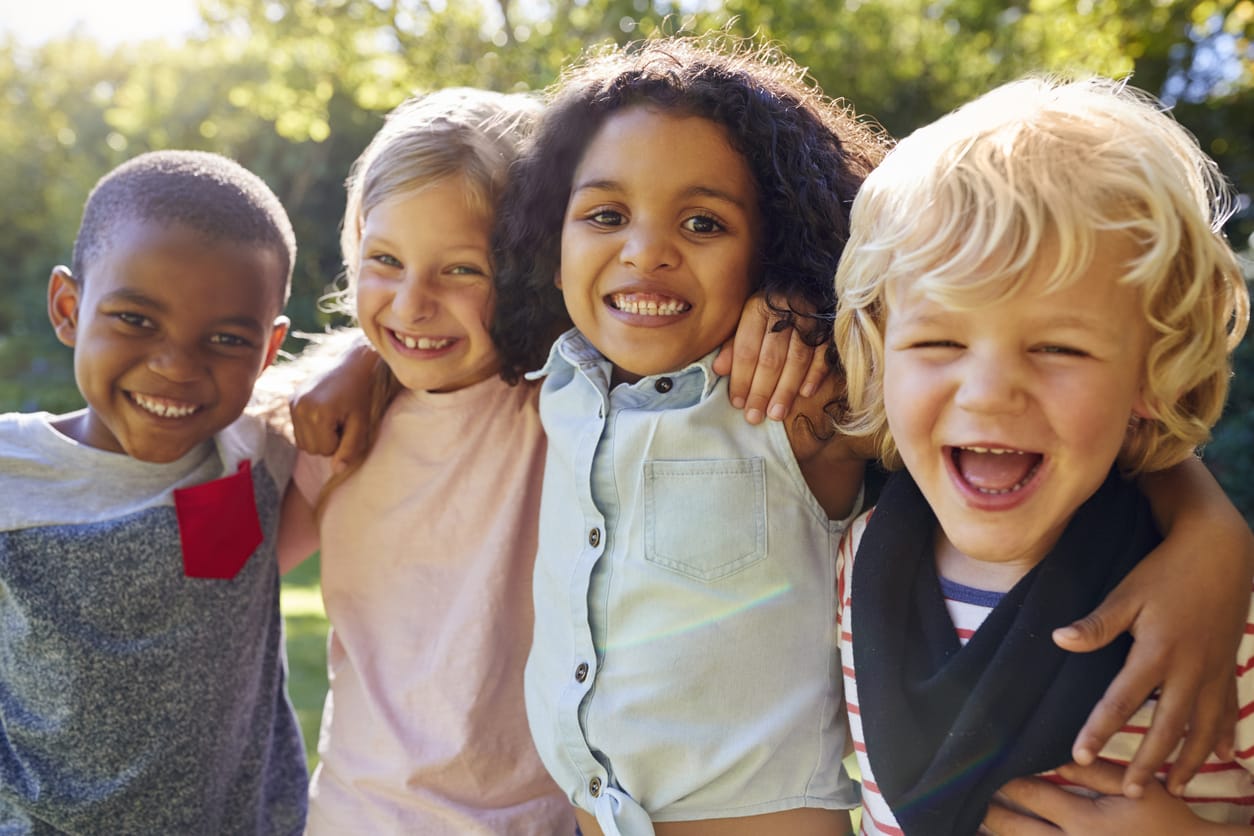 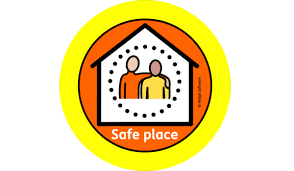 This is to keep us safe.